How to Limit Cloud Cost Waste with FinOps Accountability and Automation—Flexera One with IBM Observabilityand IBM Turbonomic Application Resource Management
IBM Automation / © 2022 IBM Corporation
Agenda
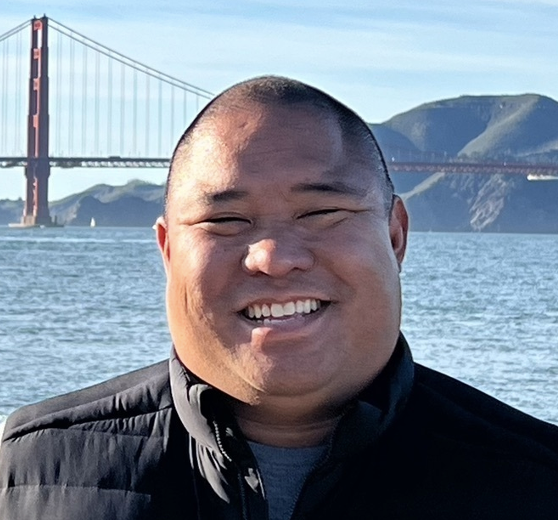 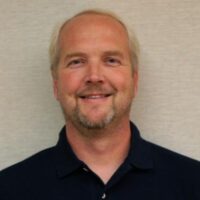 FinOps Overview 
Aligning Finance and Engineering 
How Flexera One with IBM Observability and IBM Turbonomic can help 
Demos 
Wrap up with Q&A
Lee Ditiangkin
IBM Automation Product Management, IBM, FinOps Board Member
Brian Adler
Sr. Director, Cloud Market Strategy, Flexera, FinOps Board Member
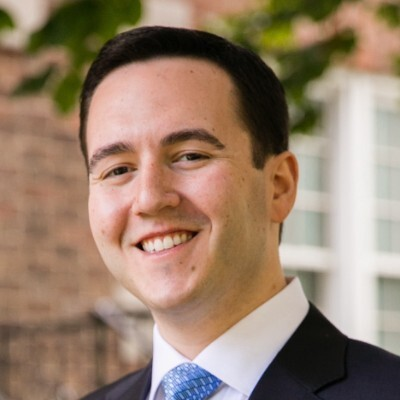 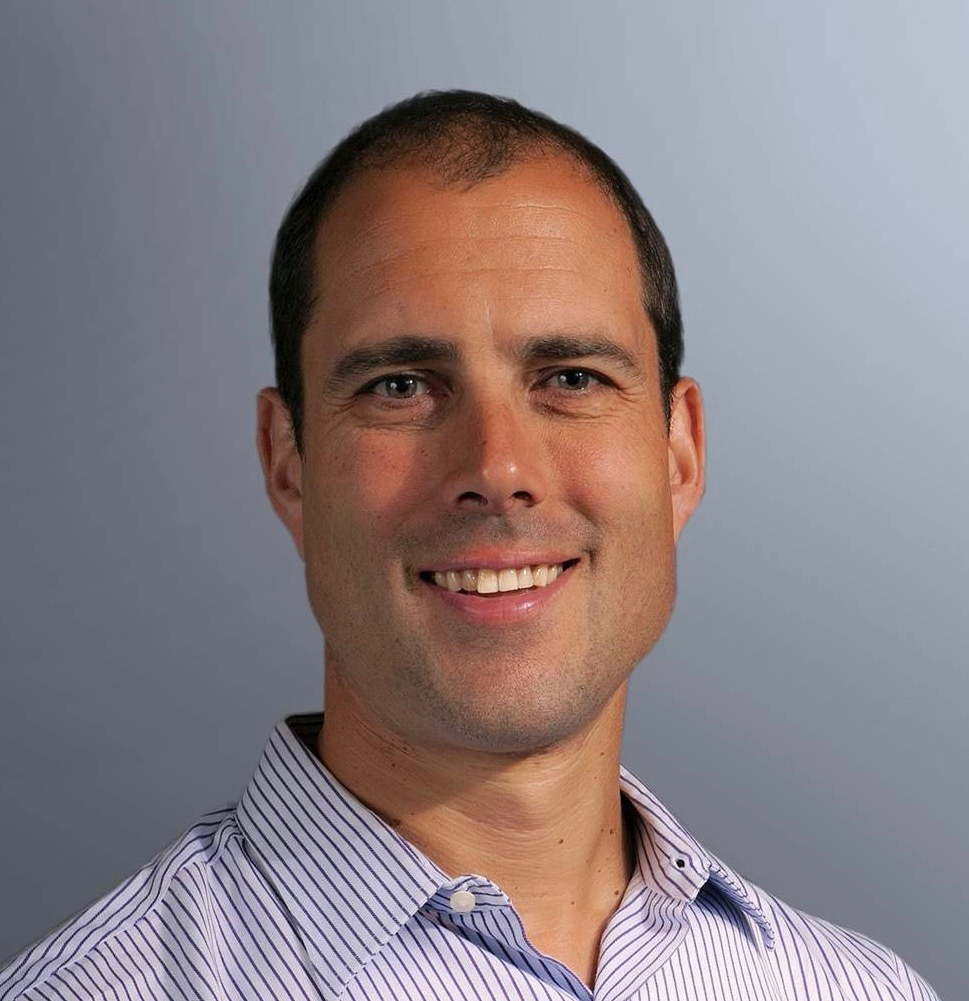 Josh Fraser
Global Lead & VP, Solution Engineering and Executive Advisory
AJ Nish
Head of Product, IBM Turbonomic ARM
IBM Automation / © 2022 IBM Corporation
FinOps is an evolving cloud financial management discipline and cultural practice that enables organizations to get maximum business value by helping engineering, finance, technology and business teams to collaborate on data-driven spending decisions.- FinOps Foundation Technical Advisory Council
FinOps Framework Phases 









Any company may be in multiple phases at any time
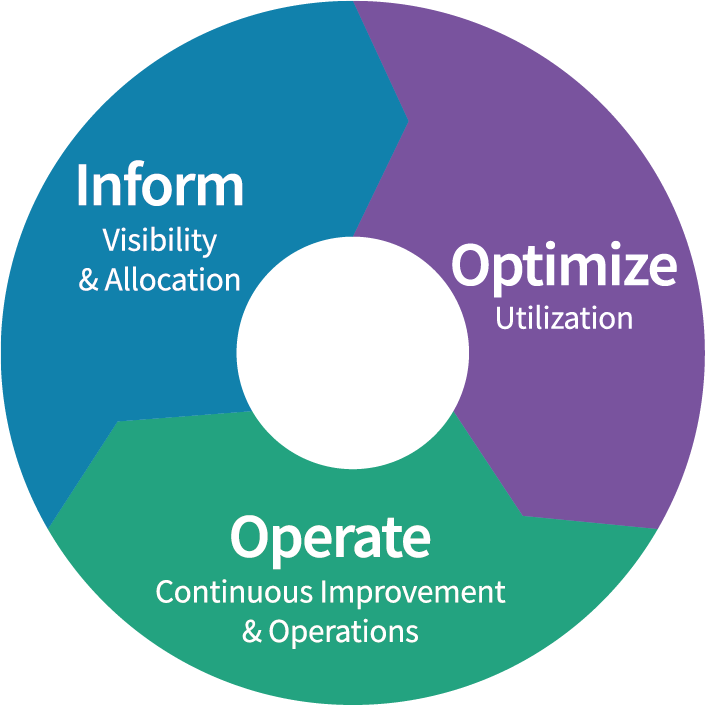 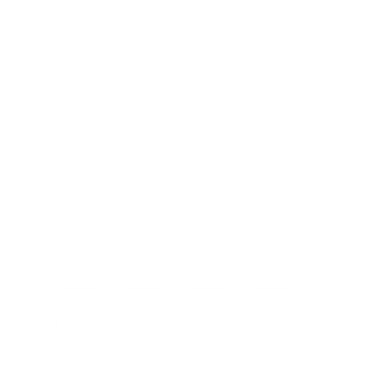 Rates 
& Usage
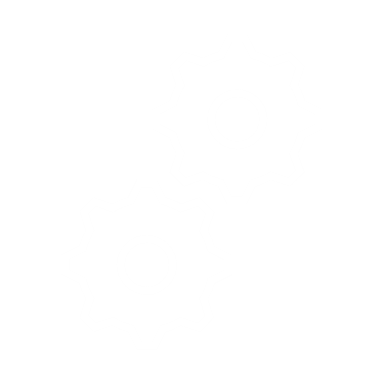 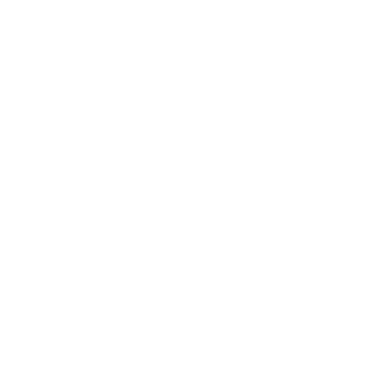 IBM Automation / © 2022 IBM Corporation
Overallocation in the cloud is an unsustainable method of mitigating risk.
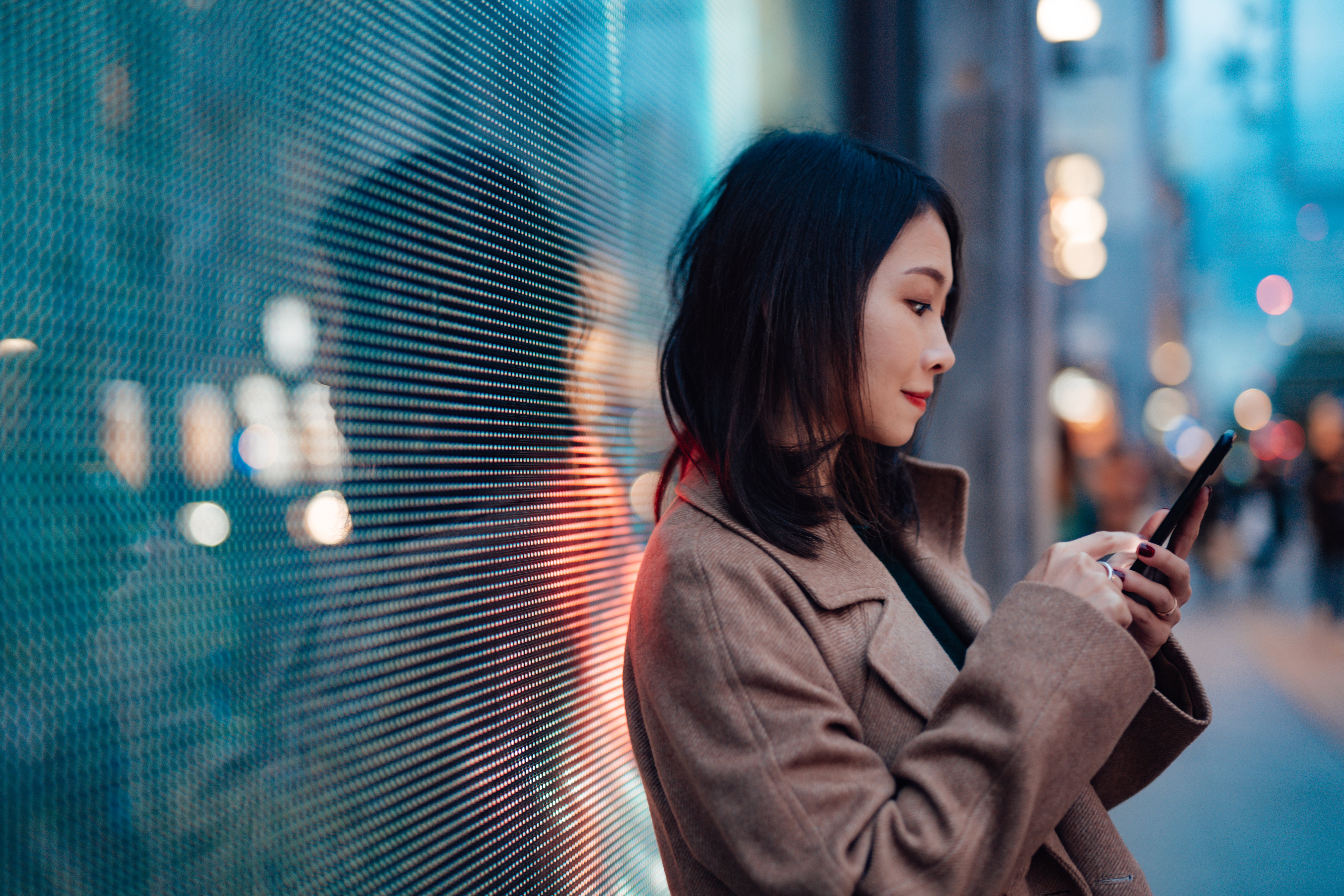 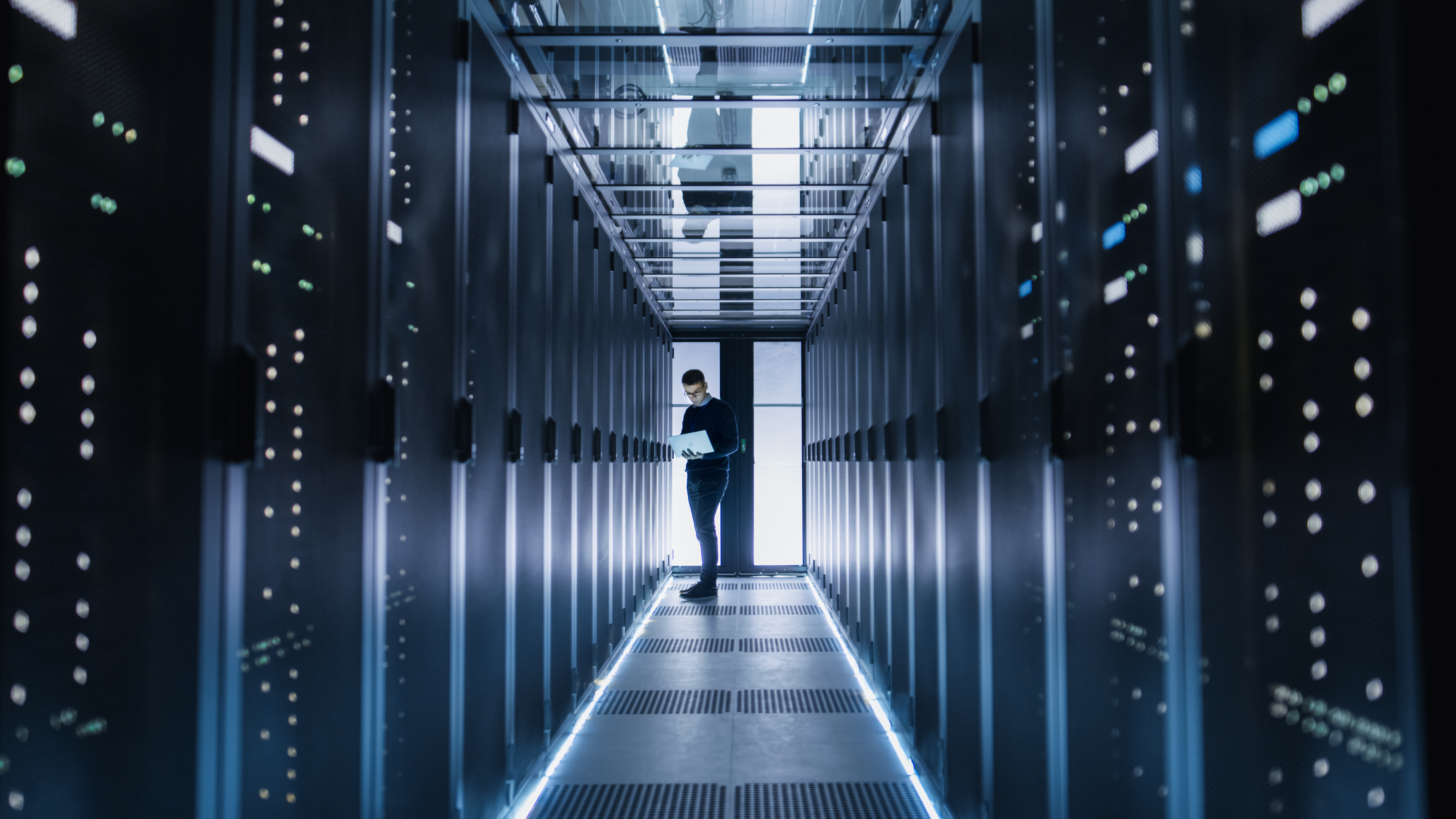 38%
Optimizing cloud spend was cited by 38% as the top FinOps challenge when it comes to cloud operations.
IDC


32%
Organizations estimate that 32% of their cloud consumption is wasted spend.
- Flexera 2022 State of Cloud
Performance
VS
Cost
IBM Automation / © 2022 IBM Corporation
Getting engineering to focus on cost, forecasting and automation are the top challenges identified by FinOps survey responders
Key FinOps Challenges
Why is this so difficult? 
Cloud complexity
Skills gap
On-premises habits
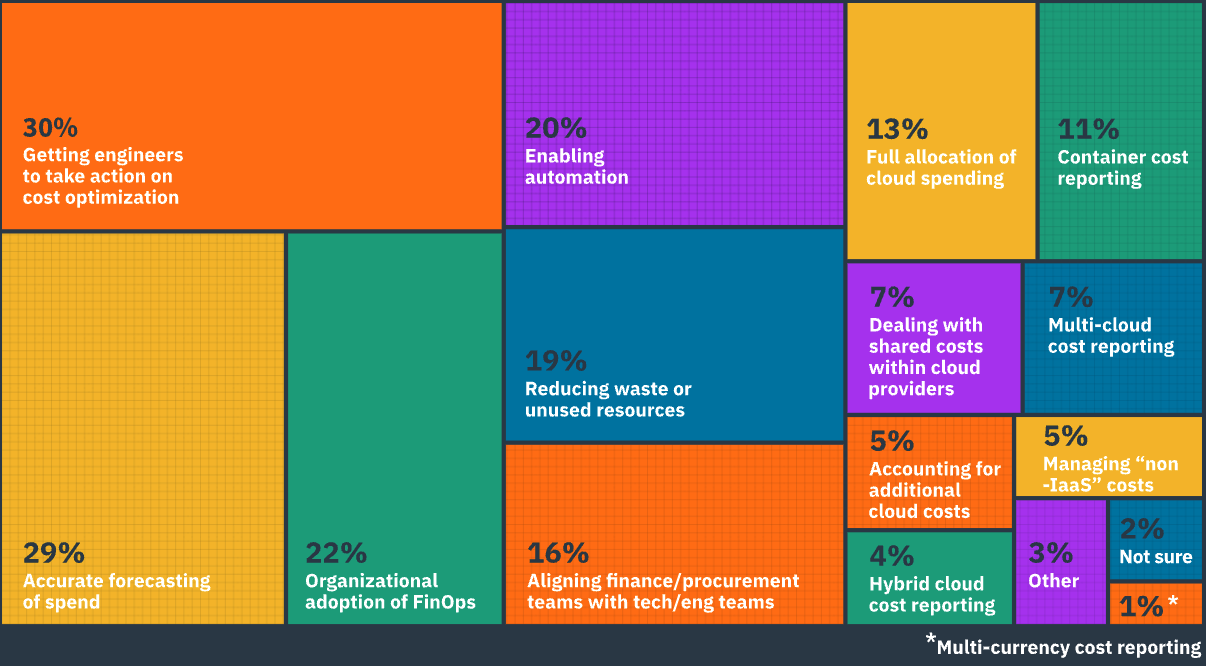 The State of FinOps 2022 –  FinOps.orgRespondents selected their top two choices of Key FinOps Challenges
IBM Automation / © 2022 IBM Corporation
[Speaker Notes: Set the foundation why the better together makes sense – even if they are taking action…

Turbo + Flexera = full picture – performance / cost / license

to accomplish any of these – emphasis on performance, and trust…giving the full picture to build trust]
Engineering and Finance need to align priorities
Engineer & Ops Priorities
SLO adherence
Compliance
Cost
Finance Priorities
Cost
Accountability
Business Value
IBM Automation / © 2022 IBM Corporation
What is required to address the misaligned priorities?
IBM Automation / © 2022 IBM Corporation
How is this achieved?
Reporting Cloud Costs
Automating Cloud Optimization
Chargeback
Budgeting
Forecasting
Automated resource management
IBM Automation / © 2022 IBM Corporation
FinOps Practitioners and Engineering unite in the FinOps lifecycle
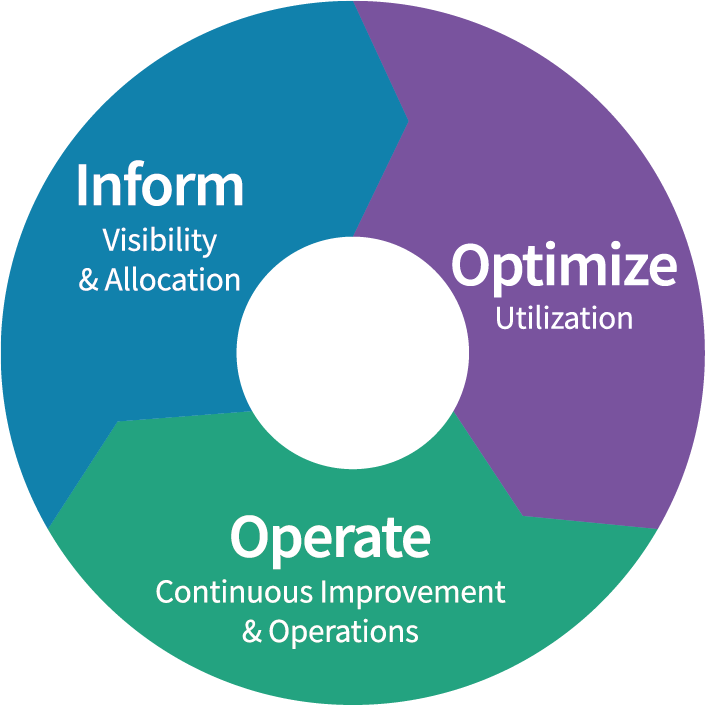 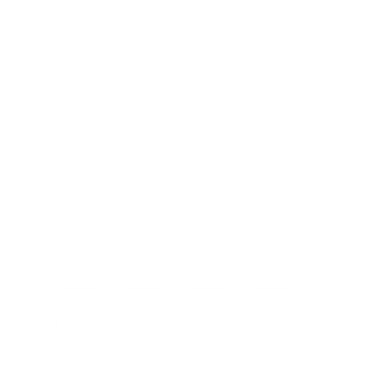 FinOps PRACTICE
Cost visibility across public clouds and on-prem
Allocation of costs to relevant dimensions (including shared) 
Chargeback / showback
Budgeting and forecasting
Multi-dimension cost reporting
Currency conversion
ENGINEERING / OPERATIONS
- Reduce the amount you use
Optimize cloud compute, storage, DBaaS, and Kubernetes
Identify and suspend unused or unattached volumes
- Reduce the price you pay
RI-aware compute scaling actions increase existing RI inventory utilization. 
Demand-based RI purchasing actions maximize reservation-to-VM coverage.
Rates 
& Usage
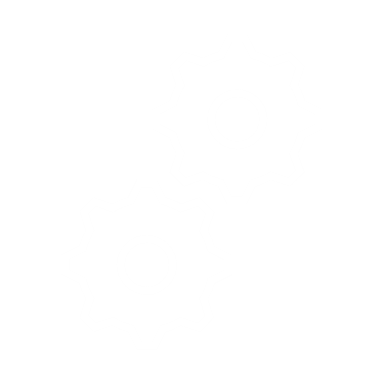 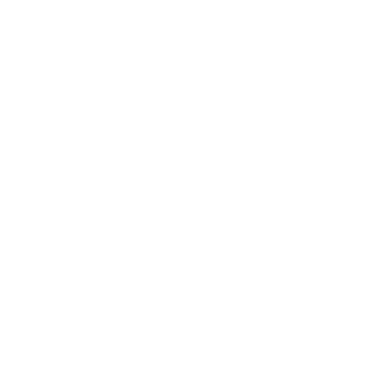 TOGETHER
- Business SLO/metric-driven optimization
- Automate cloud optimization actions to unlock performance/efficiency opportunities
- Integrate automation with pipelines, processes, and workflows to ensure continuous ROI
- Support operational excellence with cloud cost accountability and unit economics (business / app per cloud spend)
IBM Automation / © 2022 IBM Corporation
Reporting and automation technology platforms provide transparency to accelerate FinOps adoption and collaboration
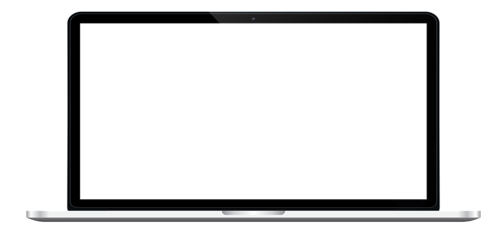 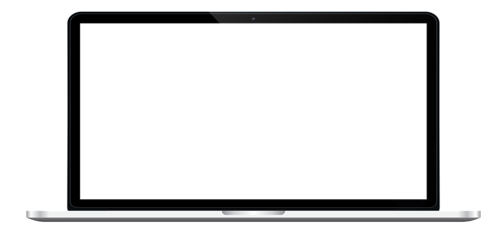 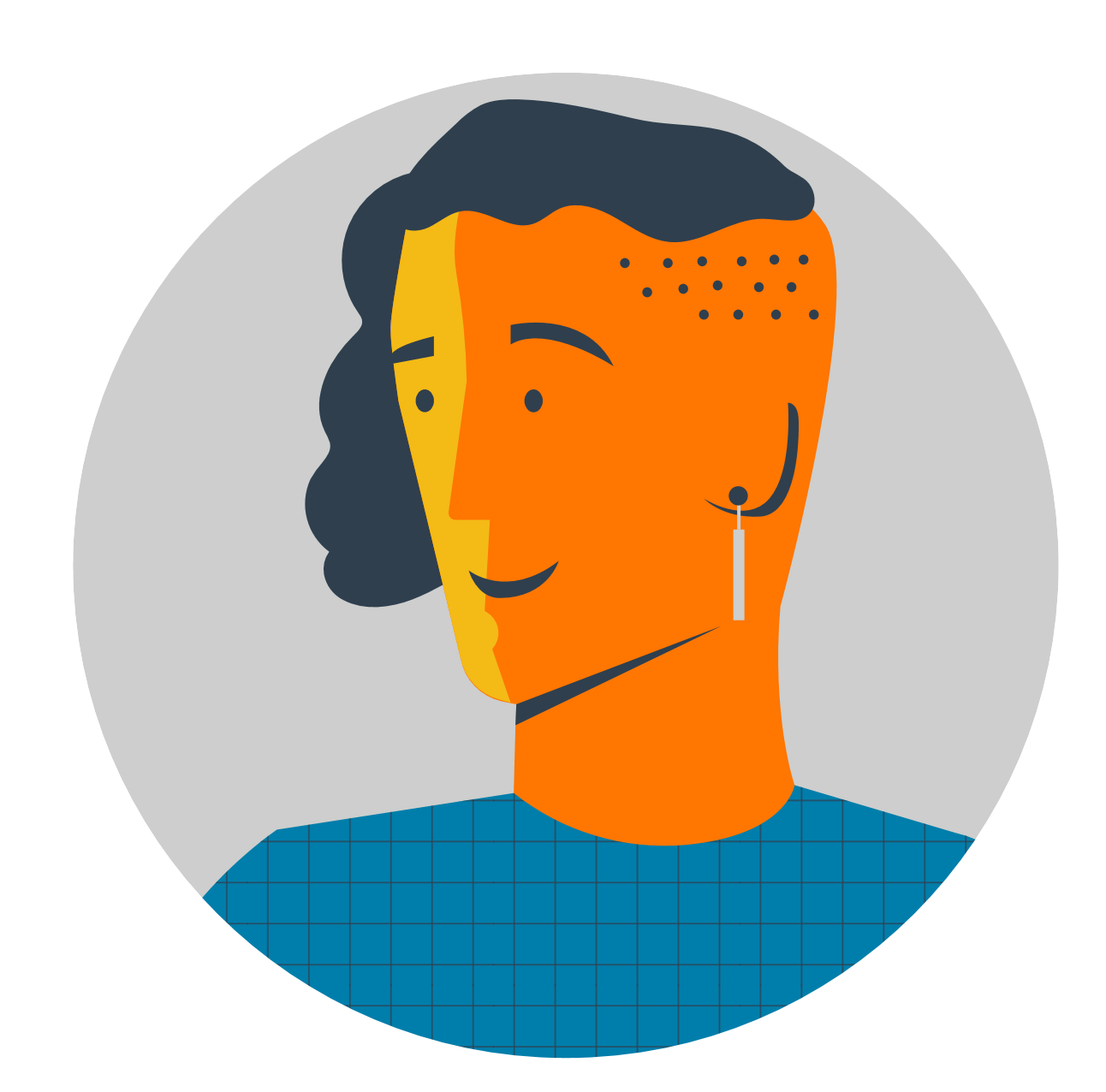 Knows exactly what you’re paying for, and who within your organization is incurring those costs.
Automate optimization so apps get exactly the resources they need, when they need them.
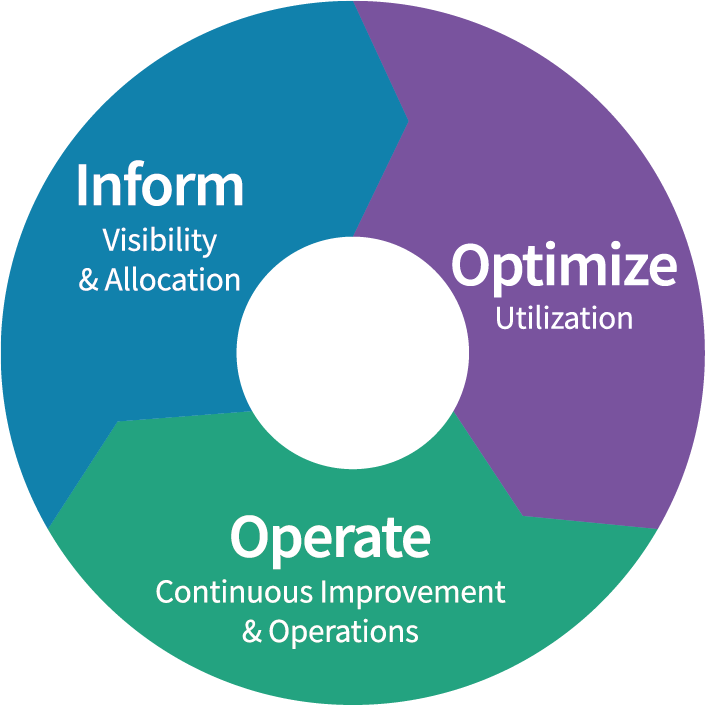 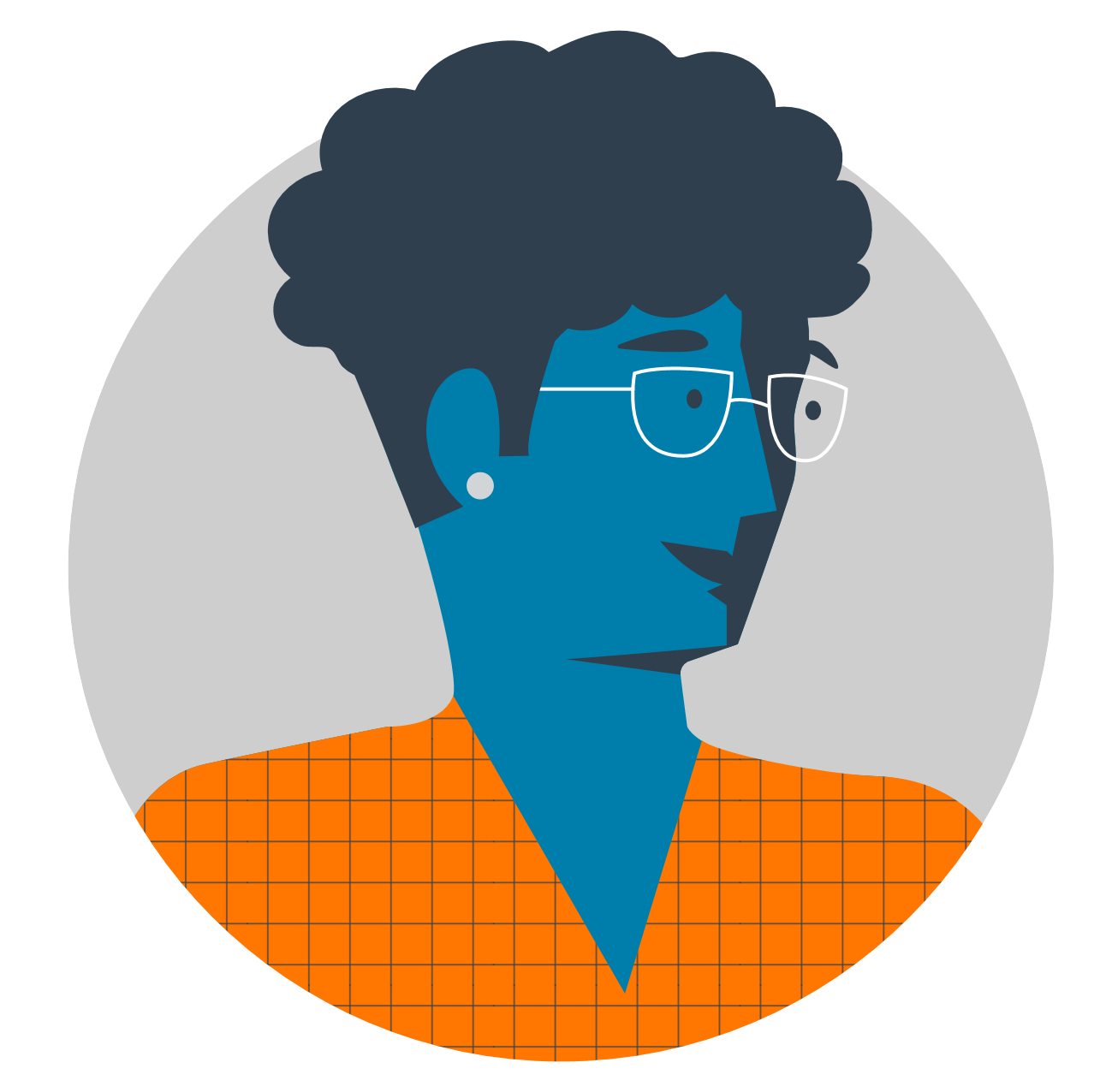 FinOps Practitioner
Engineering & Ops
FinOpsFramework
Rates 
& Usage
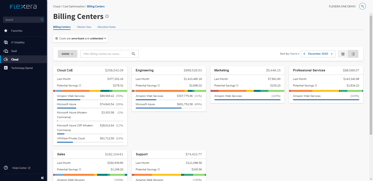 Flexera One with IBM ObservabilityCloud Cost Optimization
IBM Turbonomic Application Resource Management
10
IBM Automation / © 2022 IBM Corporation
Turbonomic and Flexera One meet the unique needs of finance and engineering with a focus on business outcomes
Cloud financial management via FinOps
Flexera One with IBM Observability Cloud Cost Optimization helps stakeholders know what they’re paying for and financial impact of recommendations.

Cloud cost and bill management
Cost reporting and dashboarding
Spend allocation and dynamic cost allocation
Application Resource Management
Turbonomic Application Resource Management provides continuous cloud optimization that ensures you only use what you need.

Improve application performance
Increase IT productivity 
Reduce public cloud spend due with dynamic scaling and workload resizing1
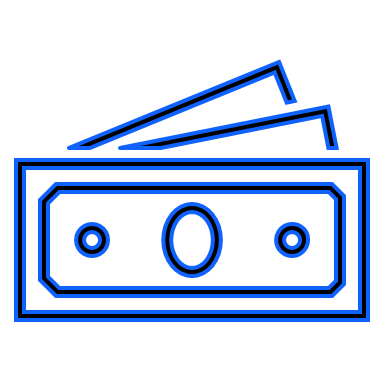 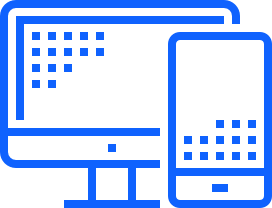 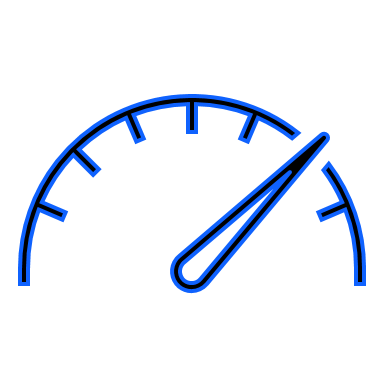 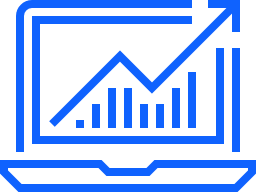 33%
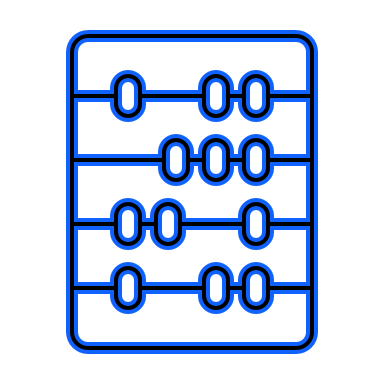 IBM Automation / © 2022 IBM Corporation
1Forrester Total Economic Impact of IBM Turbonomic Application Resource Management
[Speaker Notes: For FinOps side, additional details: Cloud cost and bill management -Complete multi- and hybrid-cloud cost visibility and bill data adjustments ensure you see the full picture in the way you need to report back to the business
Cost reporting and dashboarding - Comprehensive and event-driven reports, budgets, alerts and dashboards provide the most relevant information to the right stakeholders
Spend allocation - Tag management and dynamic cost allocation provide the necessary foundation from which key stakeholders can generate insights and take action]
Demo
IBM Automation / © 2022 IBM Corporation
Take control to limit cloud cost waste with reporting and automation for accountability and sustained business value
IBM Turbonomic Application Resource Management
Flexera One with IBM ObservabilityCloud Cost Optimization
Optimized ROI and ability to accelerate innovation
Chargeback
Budgeting
Forecasting
Automated resource management
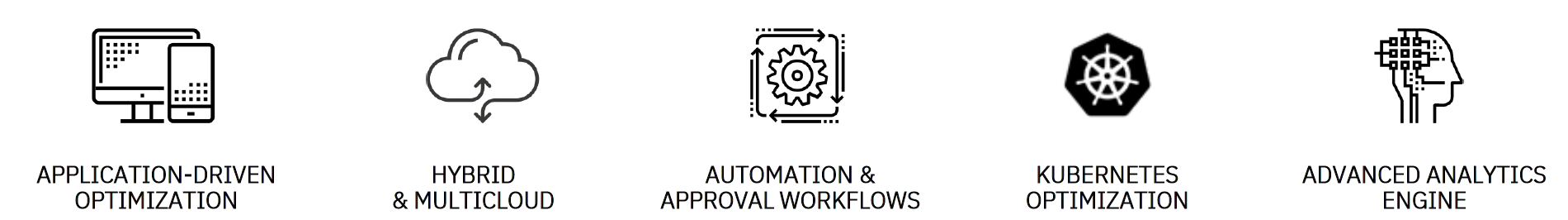 IBM Automation / © 2022 IBM Corporation
Q&A
IBM Automation / © 2022 IBM Corporation